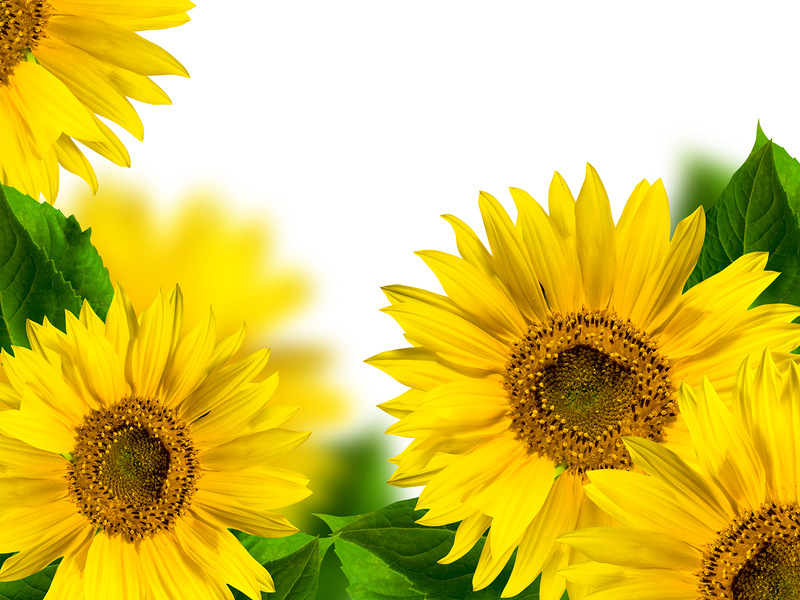 МКДОУ Новосибирской области Искитимского района детский сад «Огонек» р.п. Линево
Опыт
«Как из подсолнечных семечек получить масло?»
               
                  воспитатели:
                          Кречетова Е.Б.
                          Орлова В.В.
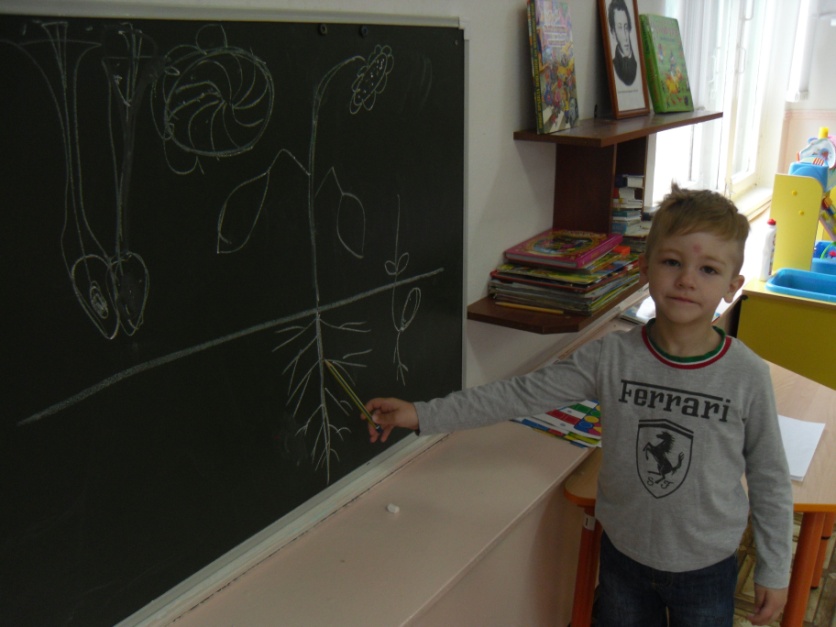 Задачи:
-Формирование интереса к познавательно- исследовательской деятельности у детей, через знакомство с «солнечным цветком» -подсолнухом. 
- Познакомить детей с историей создания подсолнечного масла.
-Расширить представление детей о 
подсолнечнике, как о растении, из которого производят продукцию: подсолнечное масло.
     -Воспитывать интерес и любовь к 
       родному краю.
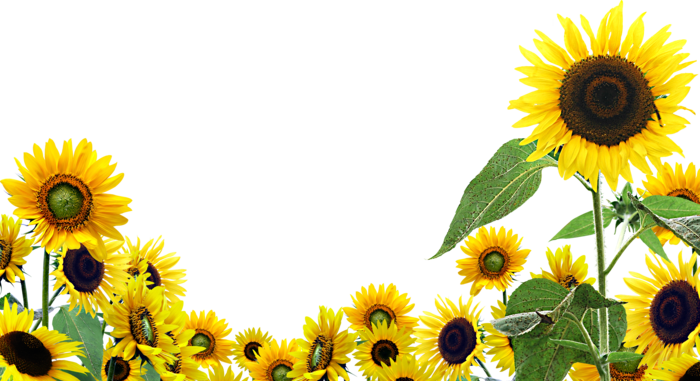 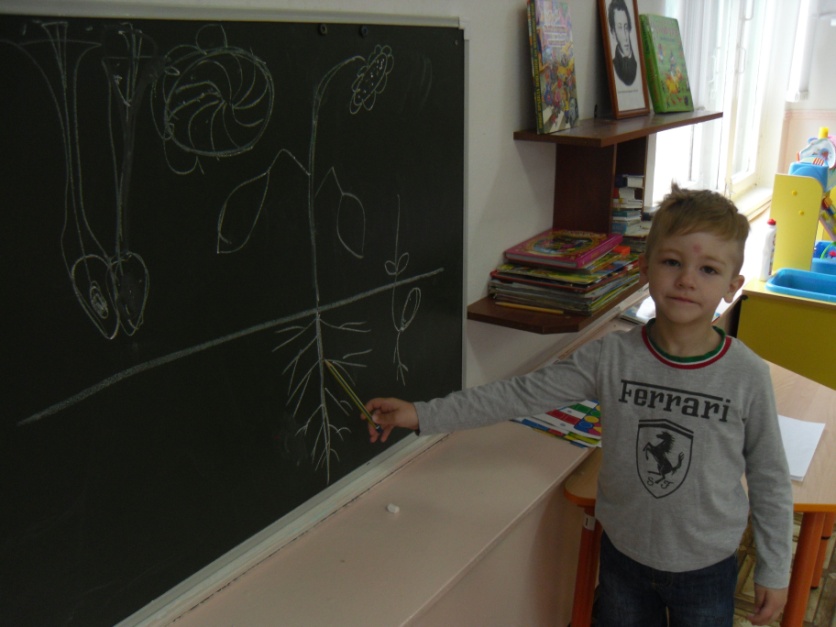 Изучаем историю создания подсолнечного масла.
Жил-был давным- давно Даниил Семёнович Бокарев. Шёл он как-то по улице и увидел подсолнечник, внутри него были семечки. Сорвал его Даниил и начал есть семечки. А вкус у семечек был приятно - маслянистый. И пока он ел семечки, родилась у него мысль о получении из семечек масла. Насадил он у себя в огороде много подсолнечников, а в конце лета аккуратно срезал шляпки и выбил из них семечки. К этому времени Даниил сделал приспособление, он взял пень, сбоку в нём выдолбил квадратную нишу. Внизу этой ниши выбрал гнездо, куда закладывал порции высушенных семечек. В гнездо вставлялся деревянный колышек. И при помощи двух клиньев забиваемых молотком, цилиндр в гнезде давил на семечки. По желобку стекала густая светло-коричневая жидкость. Крепостной крестьянин 
Д. С. Бокарев обнаружил в семенах подсолнечника высокое содержание
 полезной для питания маслянистой жидкости. Ему первому 
удалось добыть из этого семени янтарного цвета продукт, 
         который мы сегодня называем подсолнечным маслом.
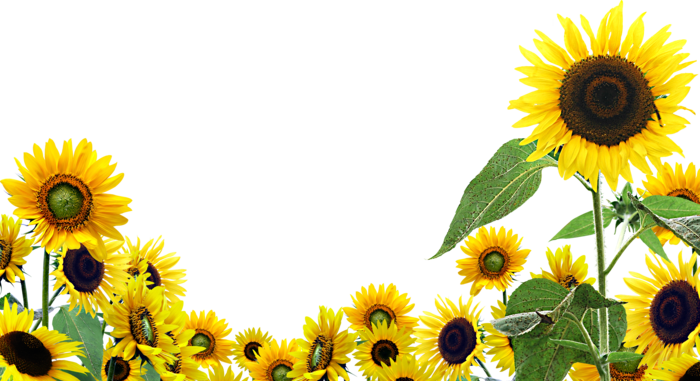 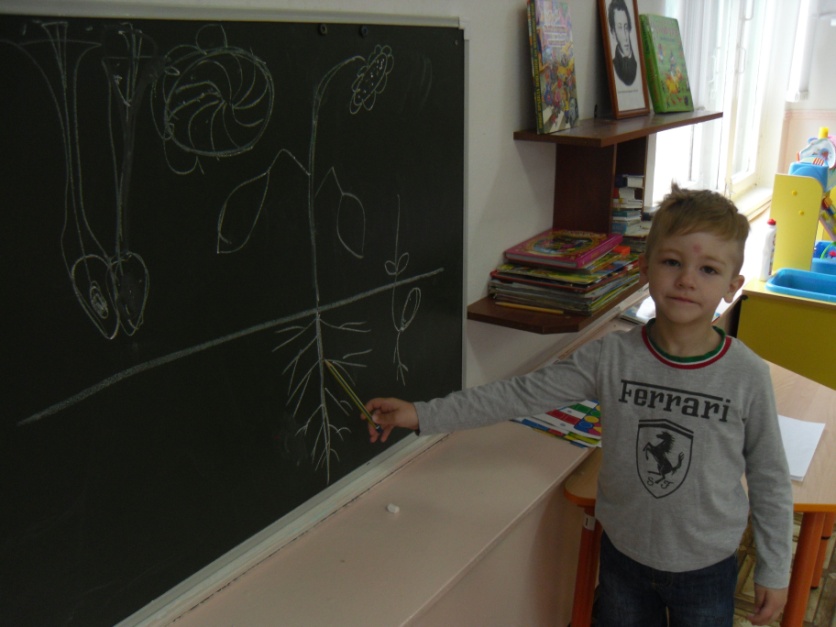 Изучаем строение  подсолнуха.
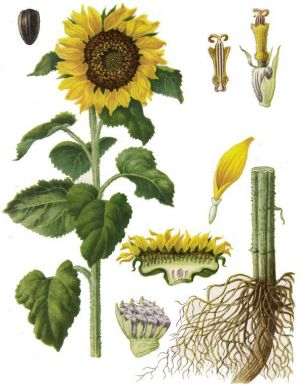 корень, 
стебель, 
листья, 
цветок.
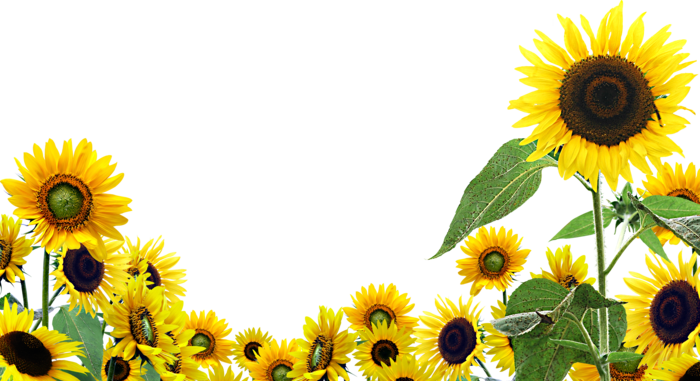 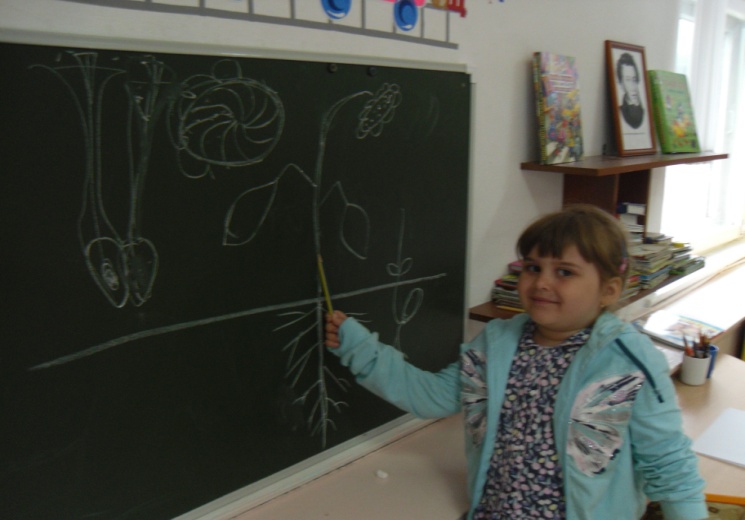 Рассматриваем семена подсолнуха.
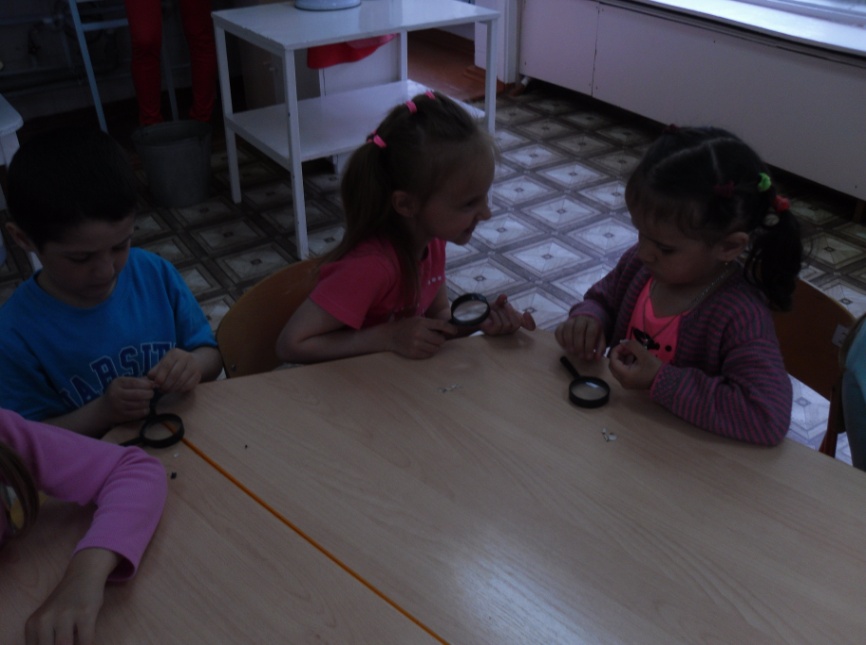 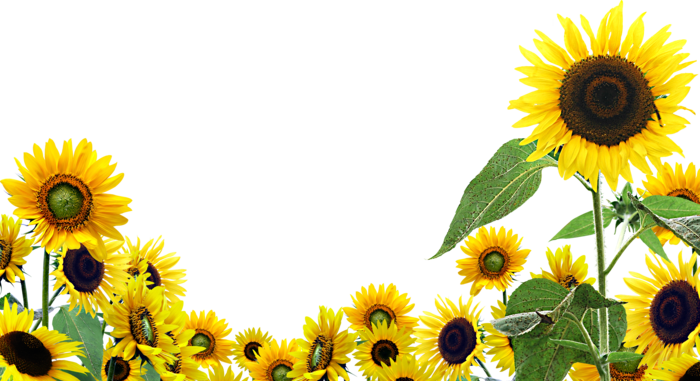 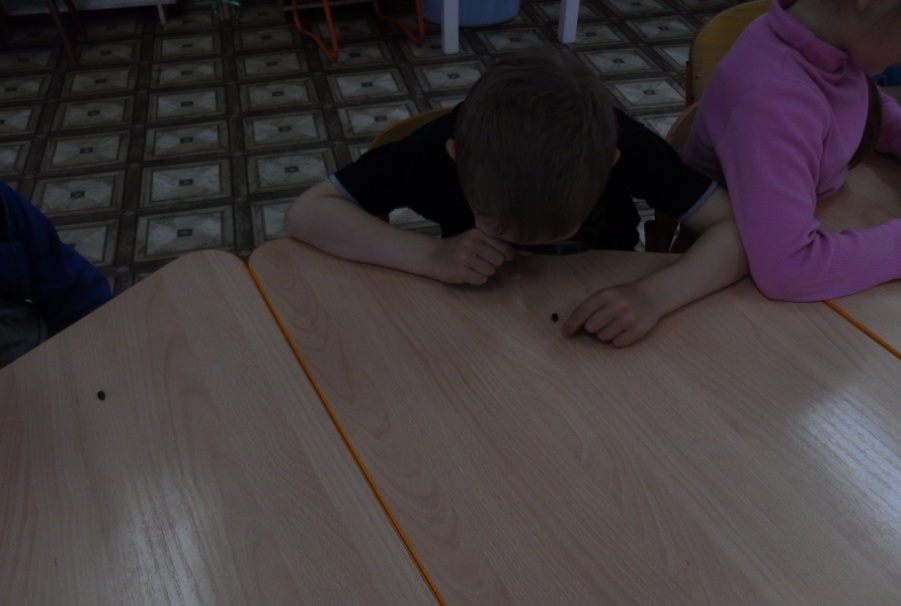 Изучаем свойства подсолнечного масла:
Желтое; 
Имеет запах;
Жидкое;
Легче воды 
    ( в воде остается на 
      поверхности);
Маслянистое ( оставляет 
    жирный  след).
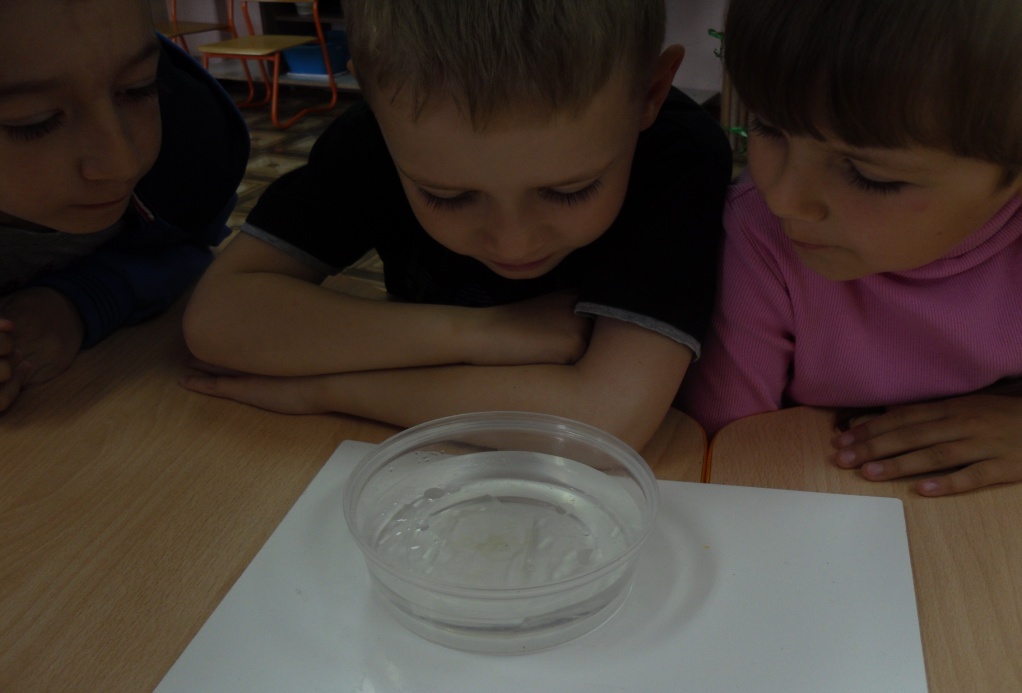 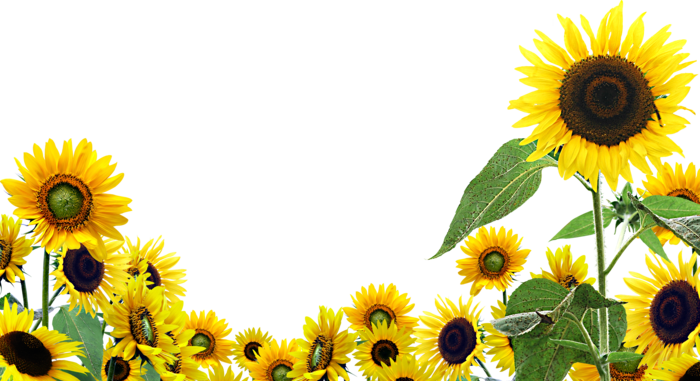 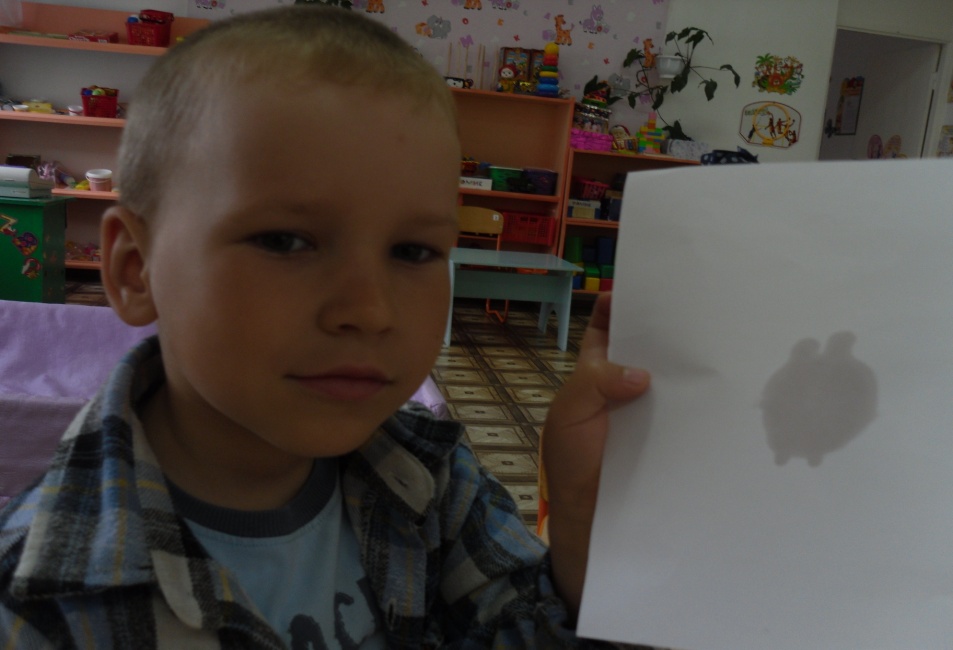 Гипотеза: чтобы получить масло – необходимо очистить семечку.
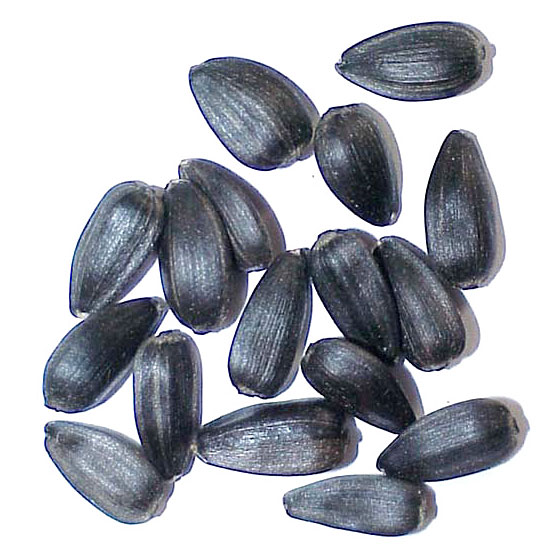 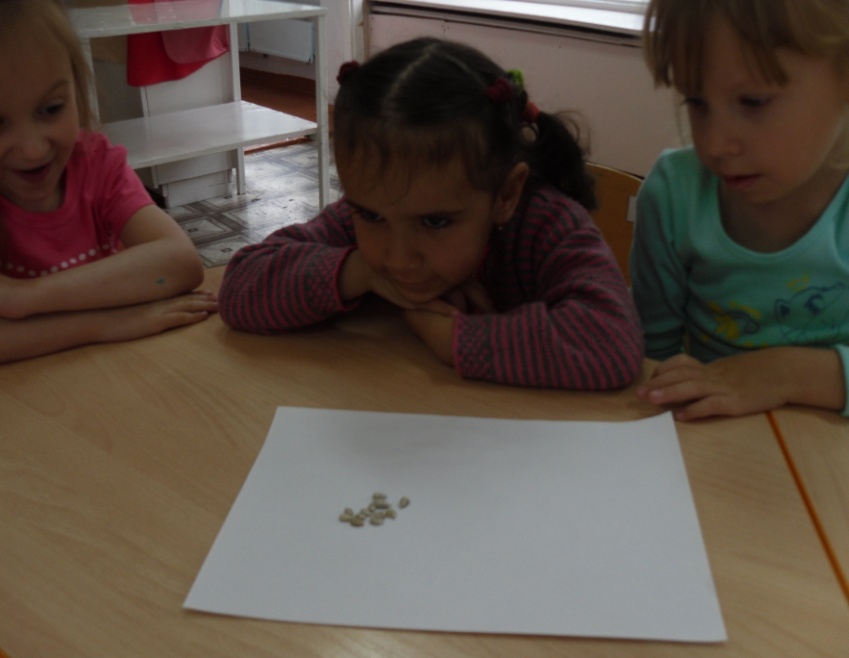 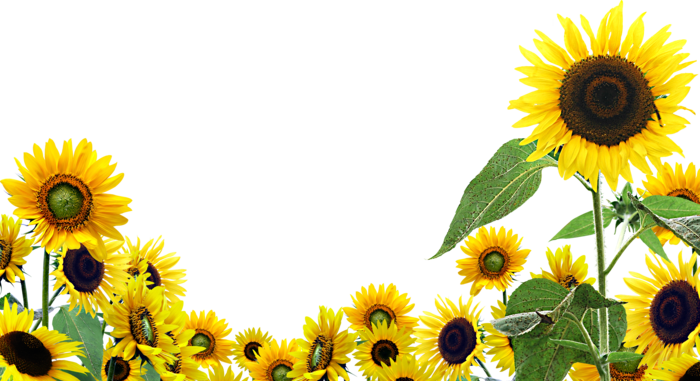 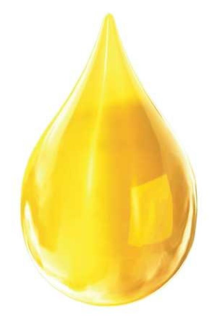 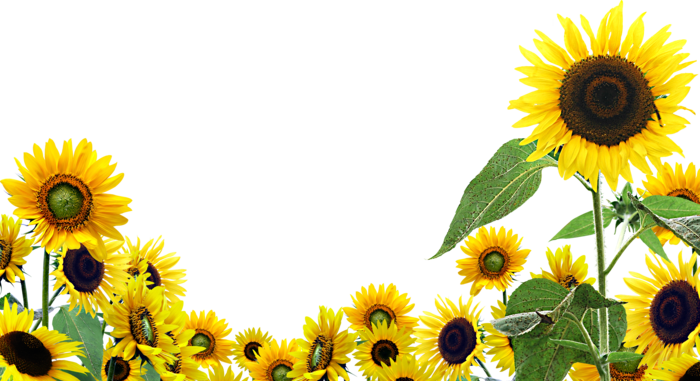 Гипотеза: если семечки опустить в воду - масло всплывет.
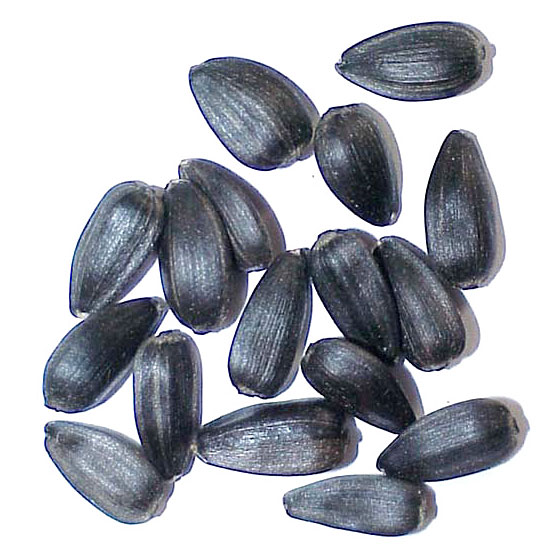 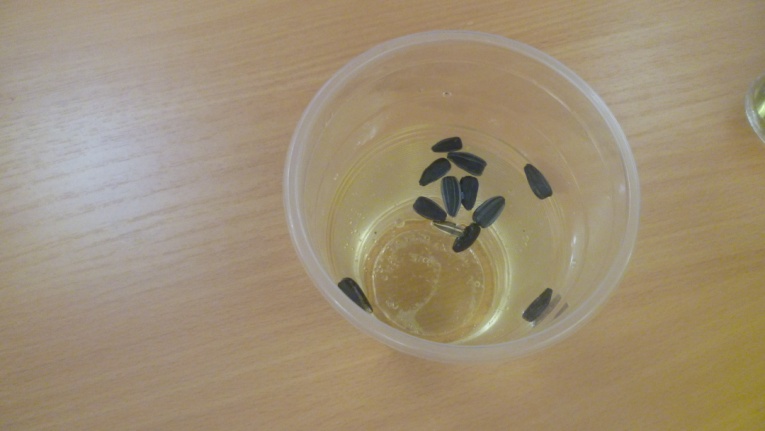 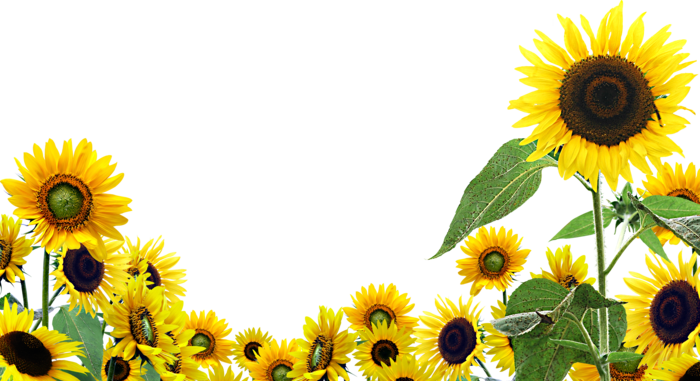 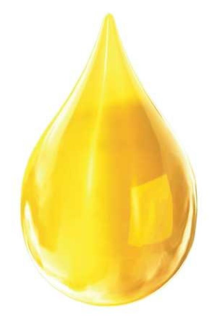 Гипотеза: если положить семечки на лист бумаги– останутся следы масла.
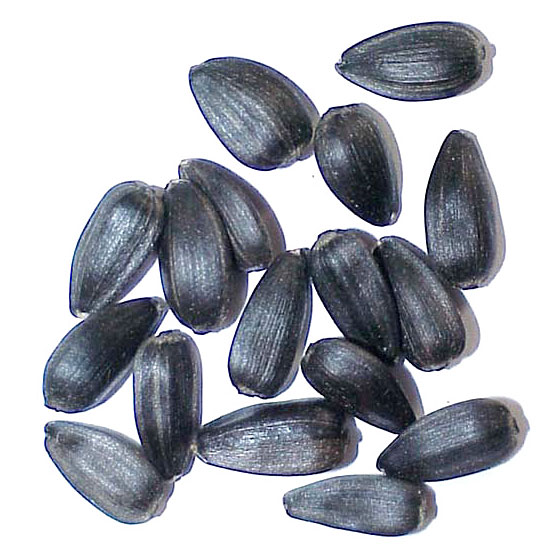 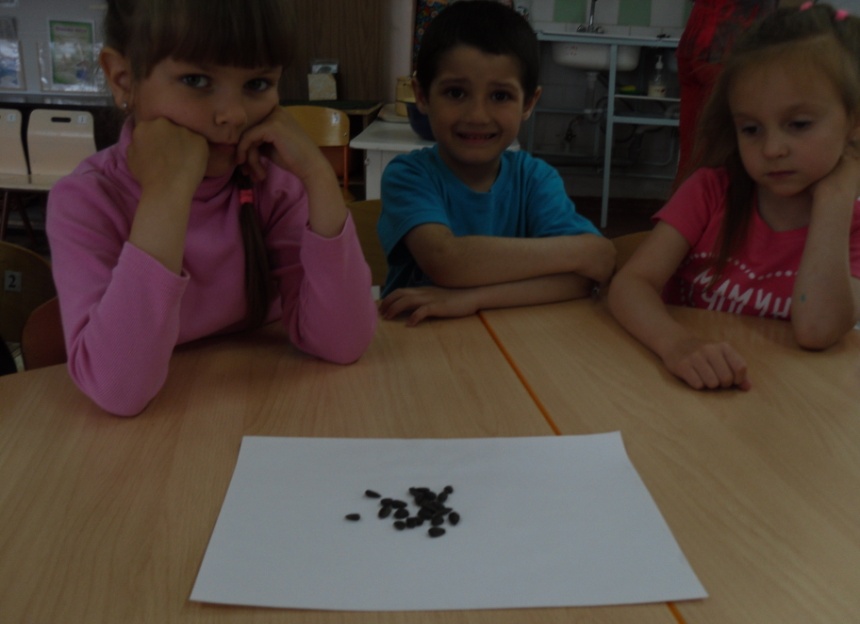 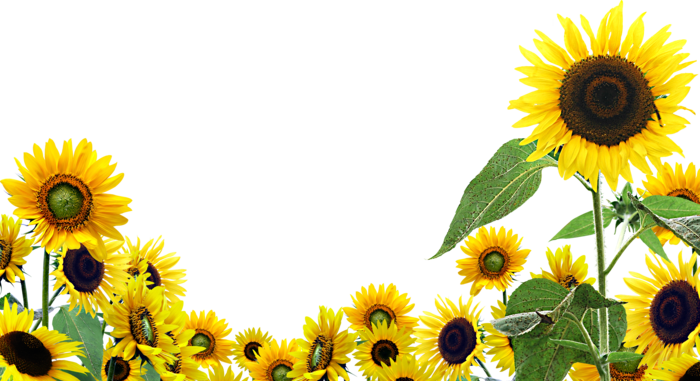 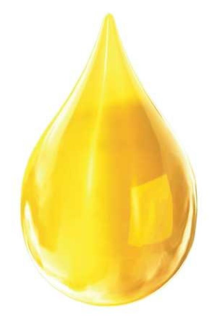 Гипотеза: если  раздавить семечку– останутся следы масла.
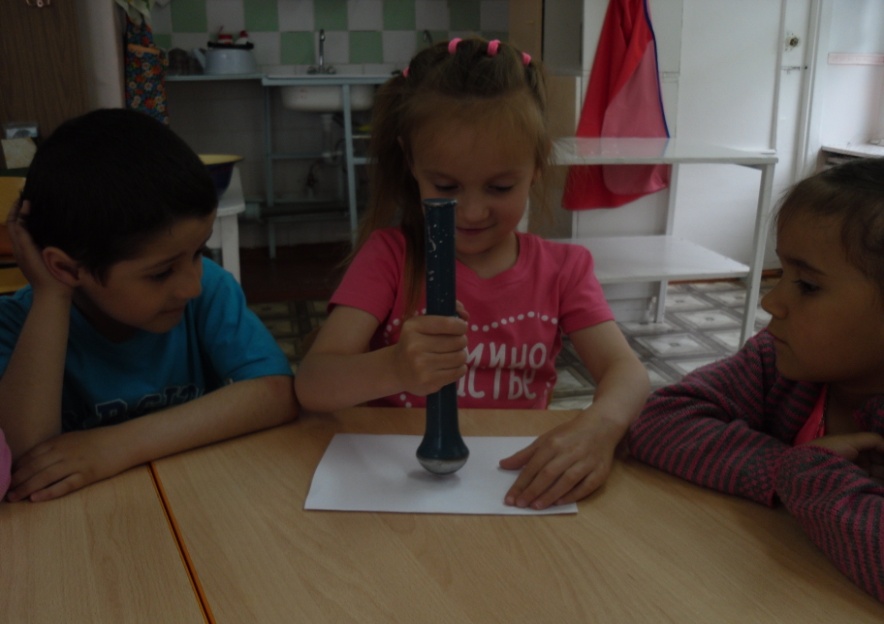 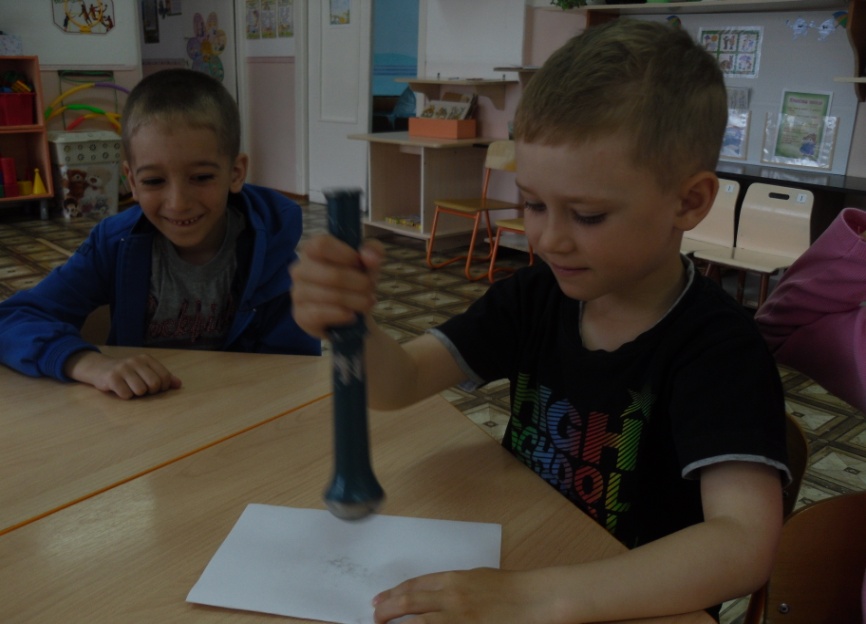 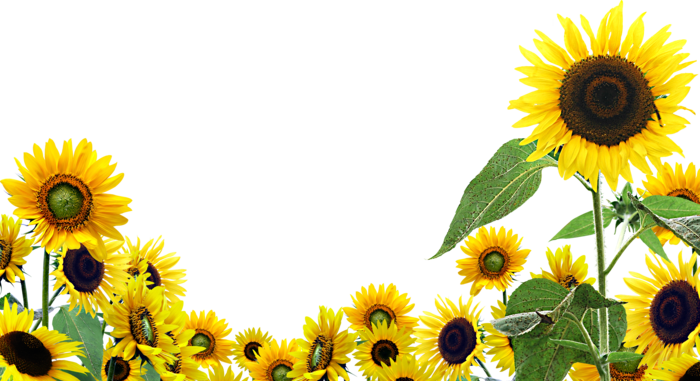 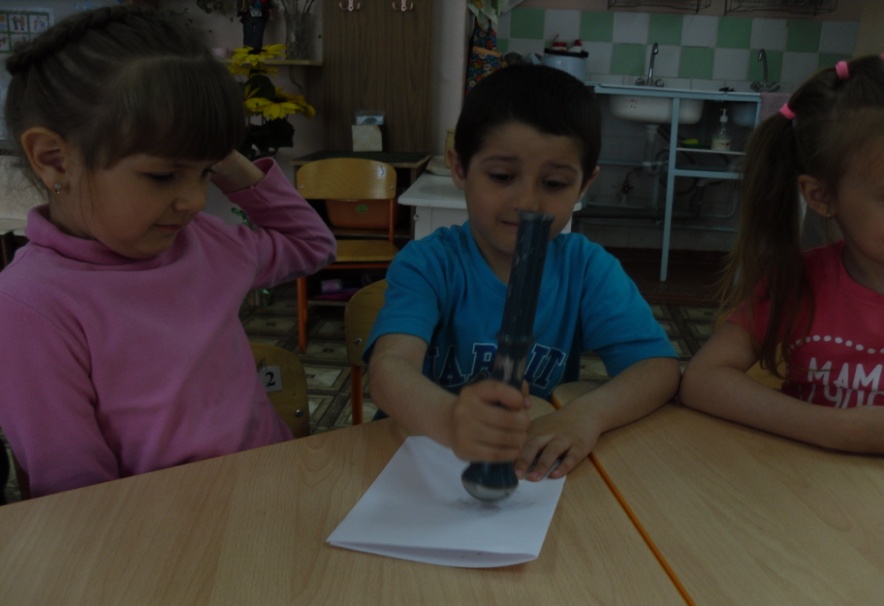 Гипотеза: если  раздавить семечку– останутся следы масла.
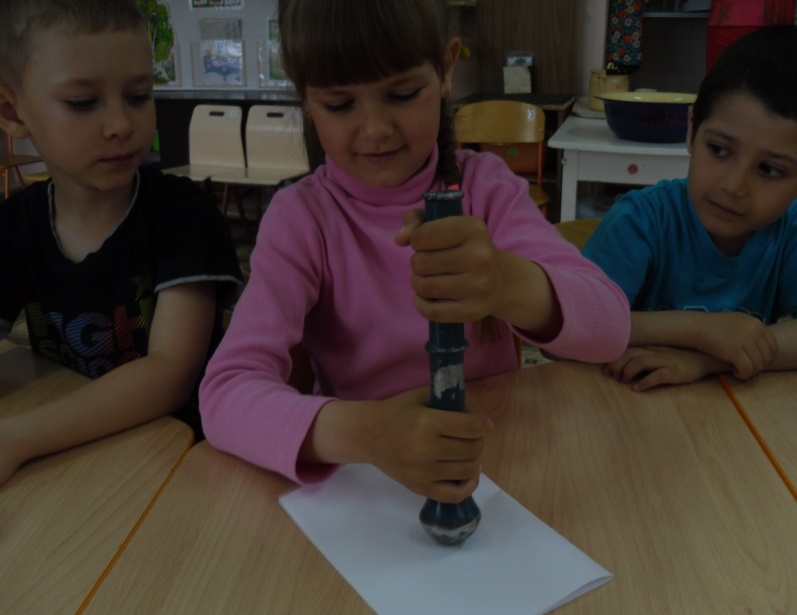 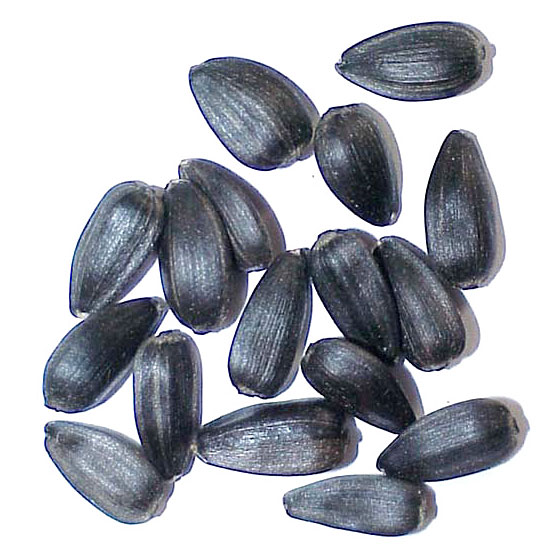 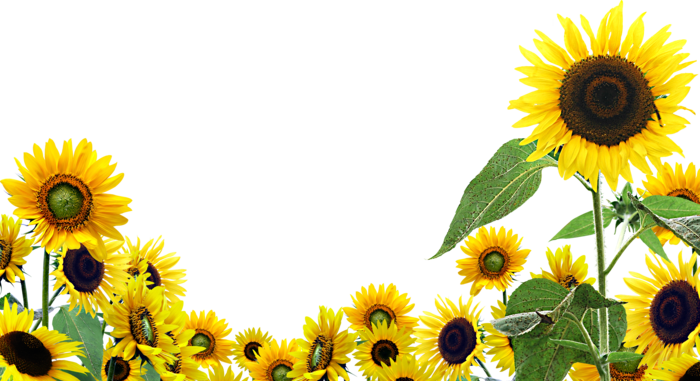 Вывод:
Получить масло можно раздавив семечки.
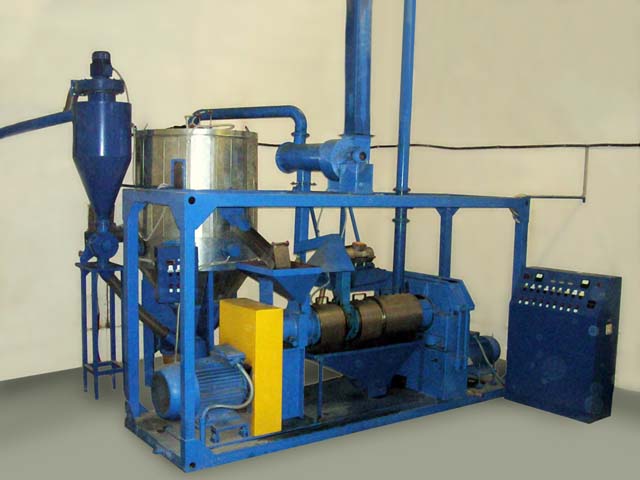 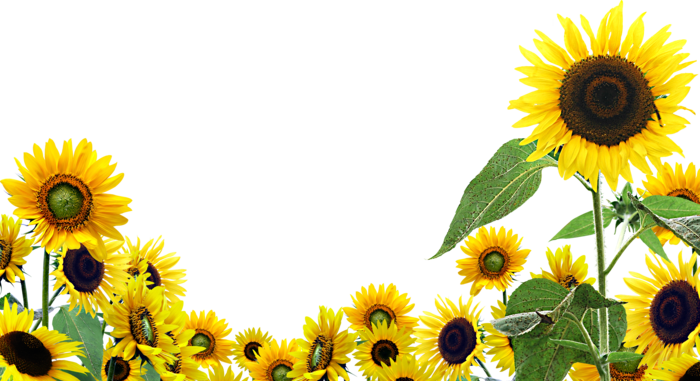 Масло добывают путём 
отжима семечек.
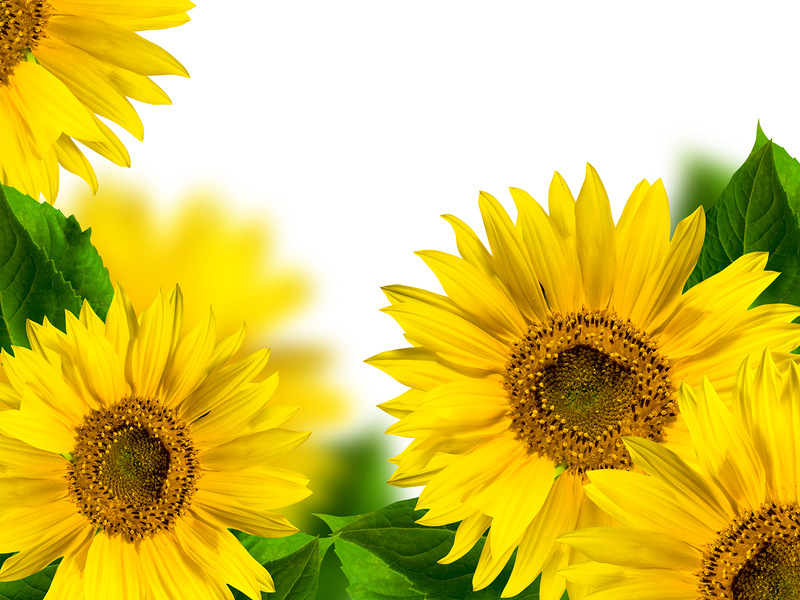 Спасибо за           внимание.
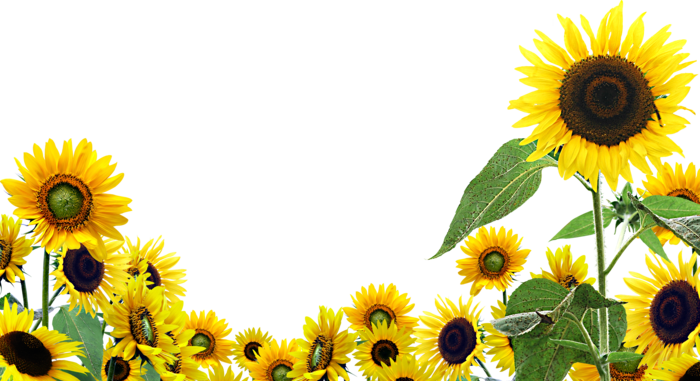